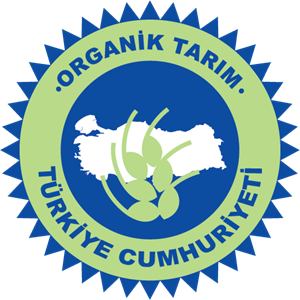 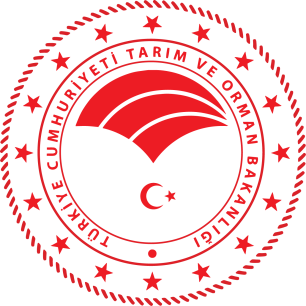 ORGANİK TARIMa genel bakIŞ
Aslı MERCANGÖZ
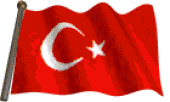 Bitkisel Üretim Şube Müdürlüğü

Organik Tarım Birimi 
2024 -TEKİRDAĞ
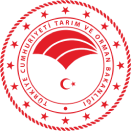 ORGANİK TARIM AMACI
Çevreye duyarlı
İnsan ve hayvan sağlığına zarar vermeyen
Doğal kaynakları korumayı  hedefleyen
İzlenebilirlik, gıda güvenilirliğini sağlayan
OT
Sonucunda
Sosyal olarak yaşanabilir çevre
Ekonomik açıdan kârlı ve sürdürülebilir bir tarımsal üretim
Tüketicilerin sağlıklı gıdaya ulaşma yollarını temin etmek
Etiket ve logolar
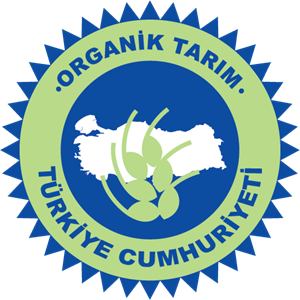 Özel etiketler
IFOAM
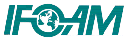 DEMETER (Biodinamik)
BIOSUISSE (Tomurcuk)
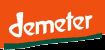 NATURLAND
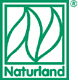 3
Ankara
2022
Kıtalara Göre Organik Tarım Alanları (2015)
3.2 milyon ha
0.3 milyon ha
6.1 milyon ha
4.5 milyon ha
14.6 milyon ha
18.0 milyon ha
Kaynak: FİBL & IFOAM 2019
8.0 milyon ha
4.3 milyon ha
6.8 milyon ha
3.0 milyon ha
2.1 milyon ha
14.4 milyon ha
35.9 milyon ha
4
ANKARA
2022
Organik Ürünlerin Pazarlanması
Açık Pazarlar,
Süper/hipermarketler,
Özelleşmiş dükkânlar,
Akaryakıt istasyonlarında,
Doğrudan üretici bahçesinde satış,
Internet üzerinden satış,
Kutu sistemi (Pazar, telefon veya internet üzerinden) satış,
Okul kantinleri, hastaneler gibi toplu alım merkezleri,
5
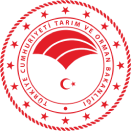 ORGANİK TARIM İSTATİSTİKLER                Bölgelere göre 2019 Yılı Çiftçi ve    Alan Dağılımı
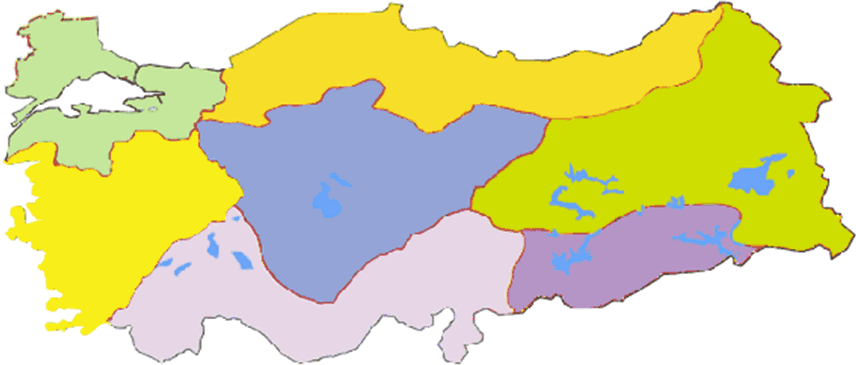 A: % 1,5
        Ç: % 2
A: % 15,6   Ç: % 28,5
A: % 5,0 
Ç: % 3,6
A: % 41,9 
Ç: % 23,5
A: % 23 
Ç: % 31,1
A: % 9,7
  Ç: % 9,6
A: % 3,2         Ç: % 1,7
6
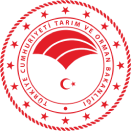 ORGANİK PAZARLAR
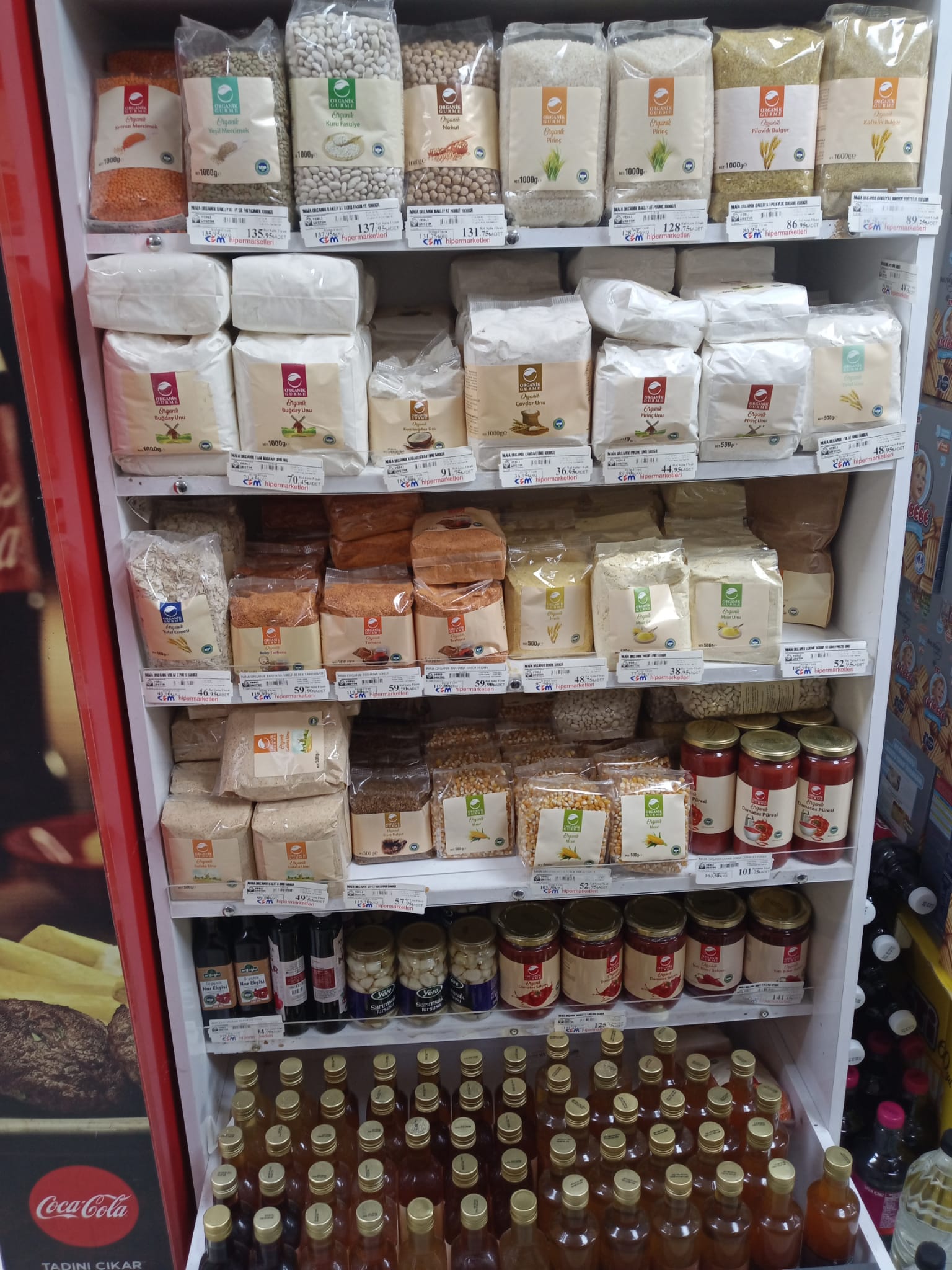 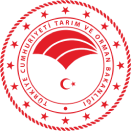 ORGANİK PAZARLAR
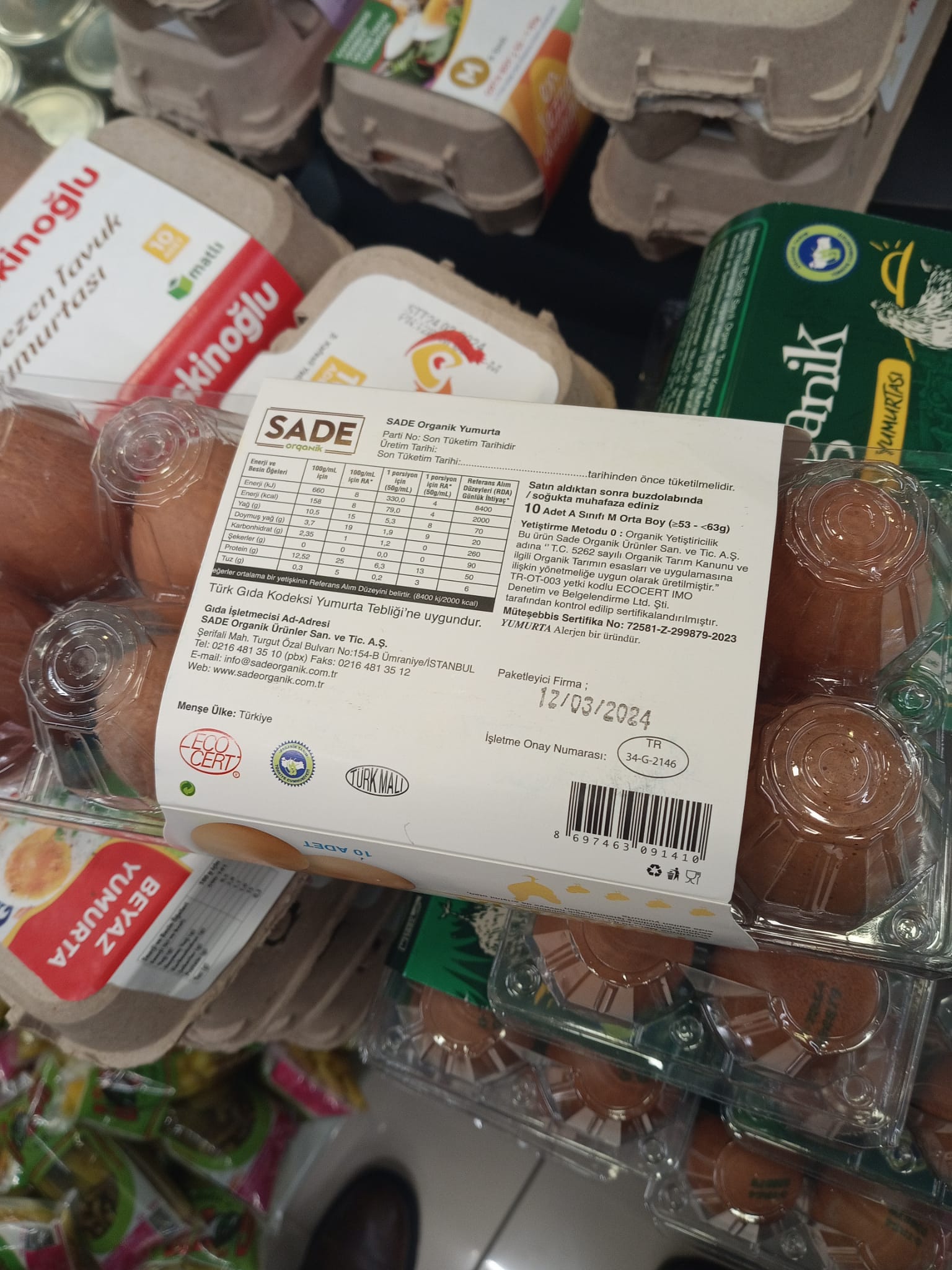 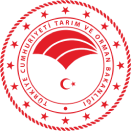 ORGANİK PAZARLAR
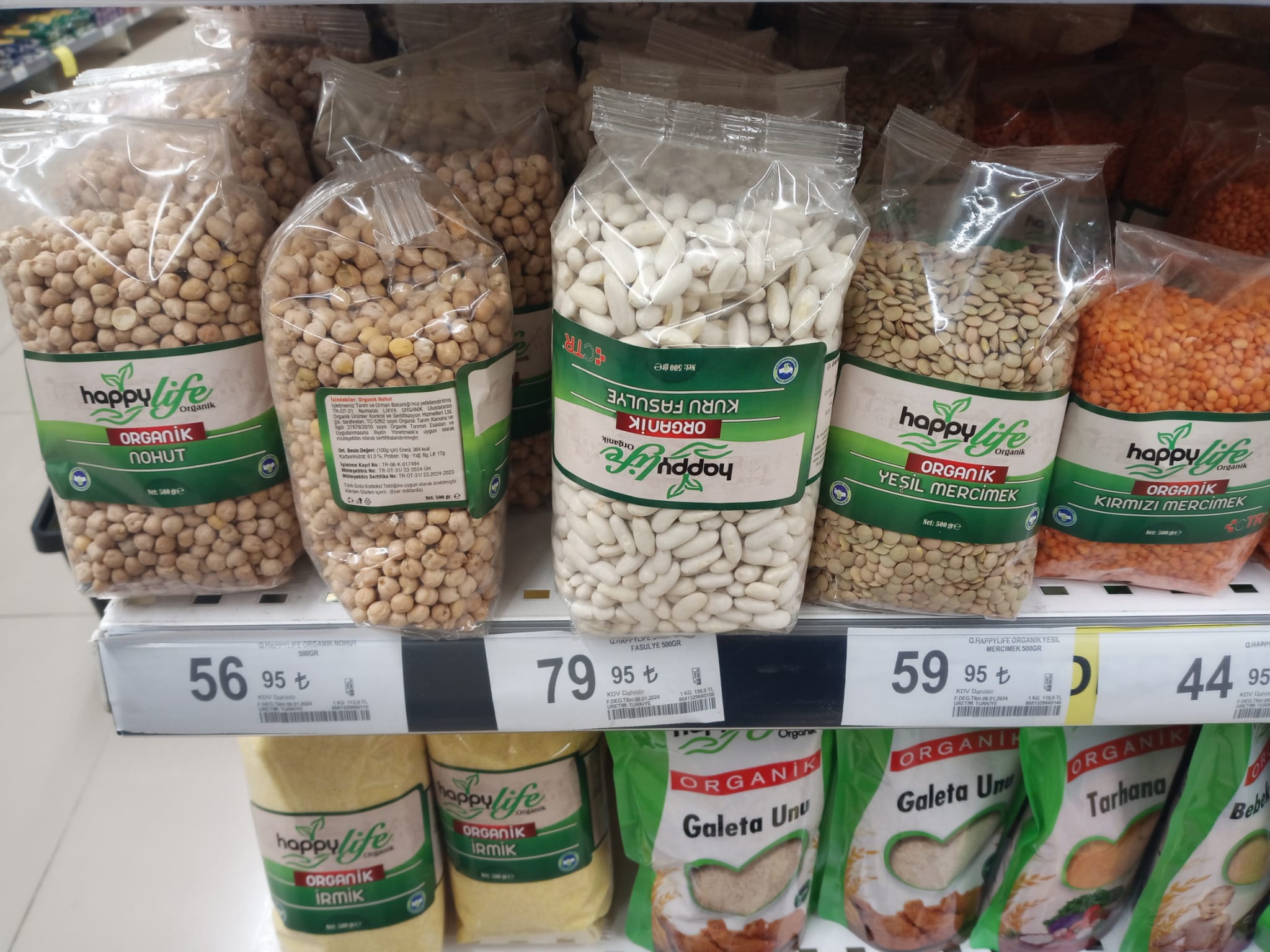 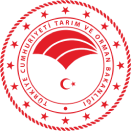 ORGANİK PAZARLAR
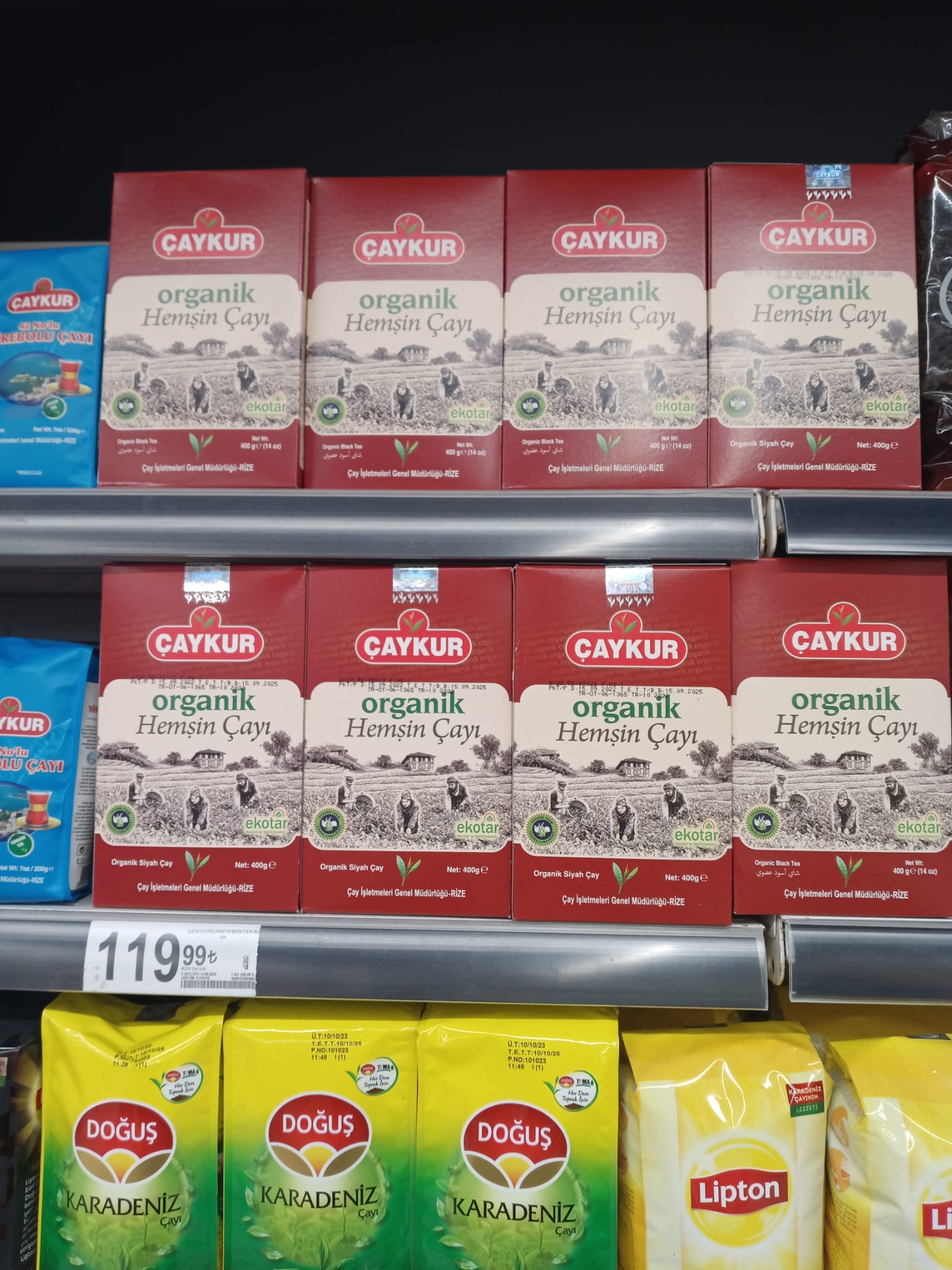 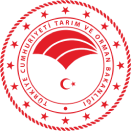 ORGANİK PAZARLAR
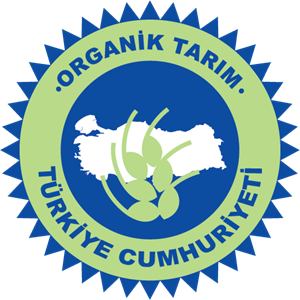 BENİ DİNLEDİĞİNİZ İÇİN TEŞEKKÜR EDERİM.


asli.mercangoz@tarimorman.gov.tr